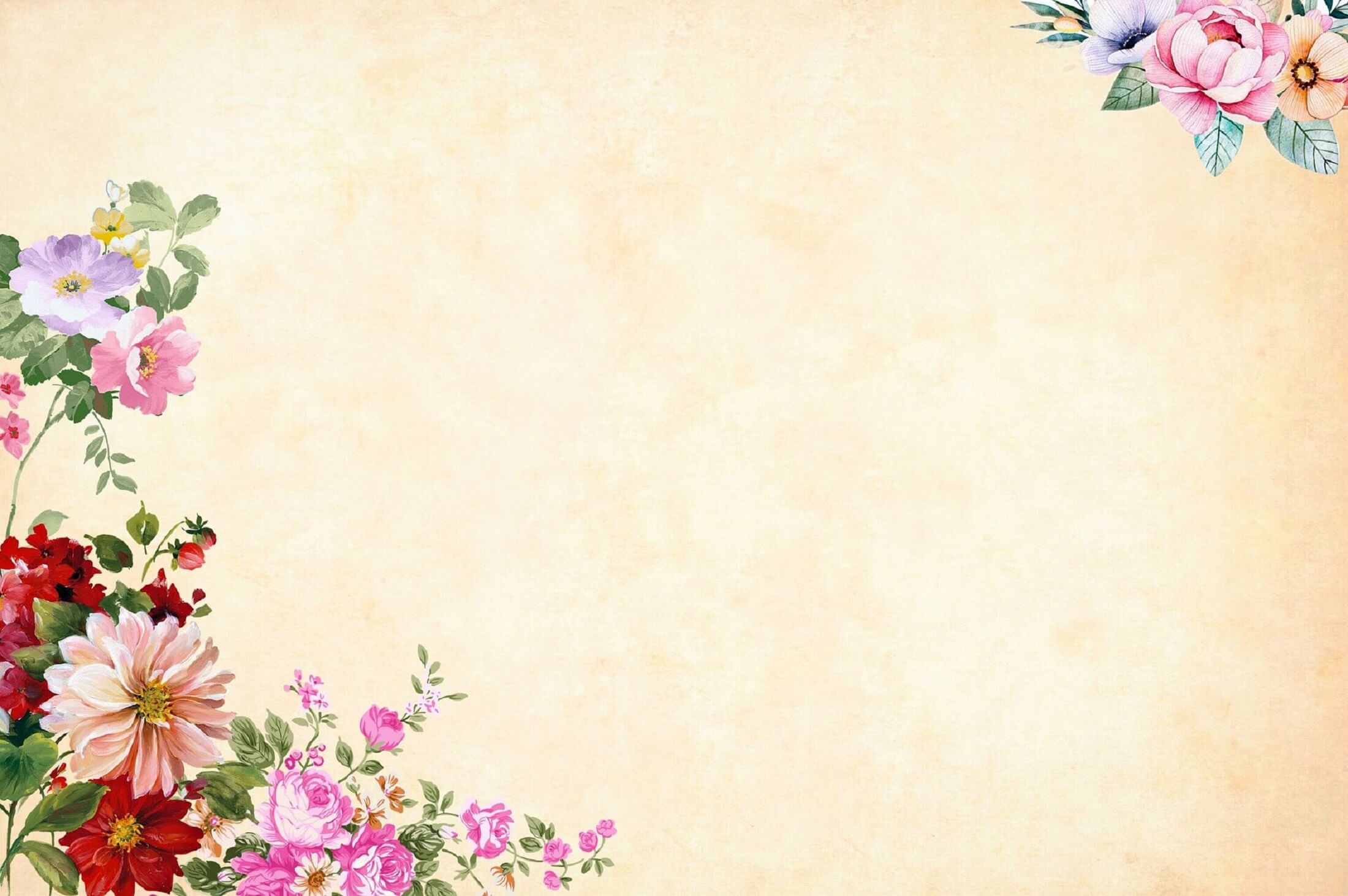 UBND HUYỆN SƠN TỊNH
TRƯỜNG TIỂU HỌC TỊNH HÀ
CHÀO MỪNG CÁC EM ĐẾN VỚI TIẾT
TIẾNG VIỆT - LỚP  1
GV TÔN THỊ DIỄM TRANG. LỚP 1..
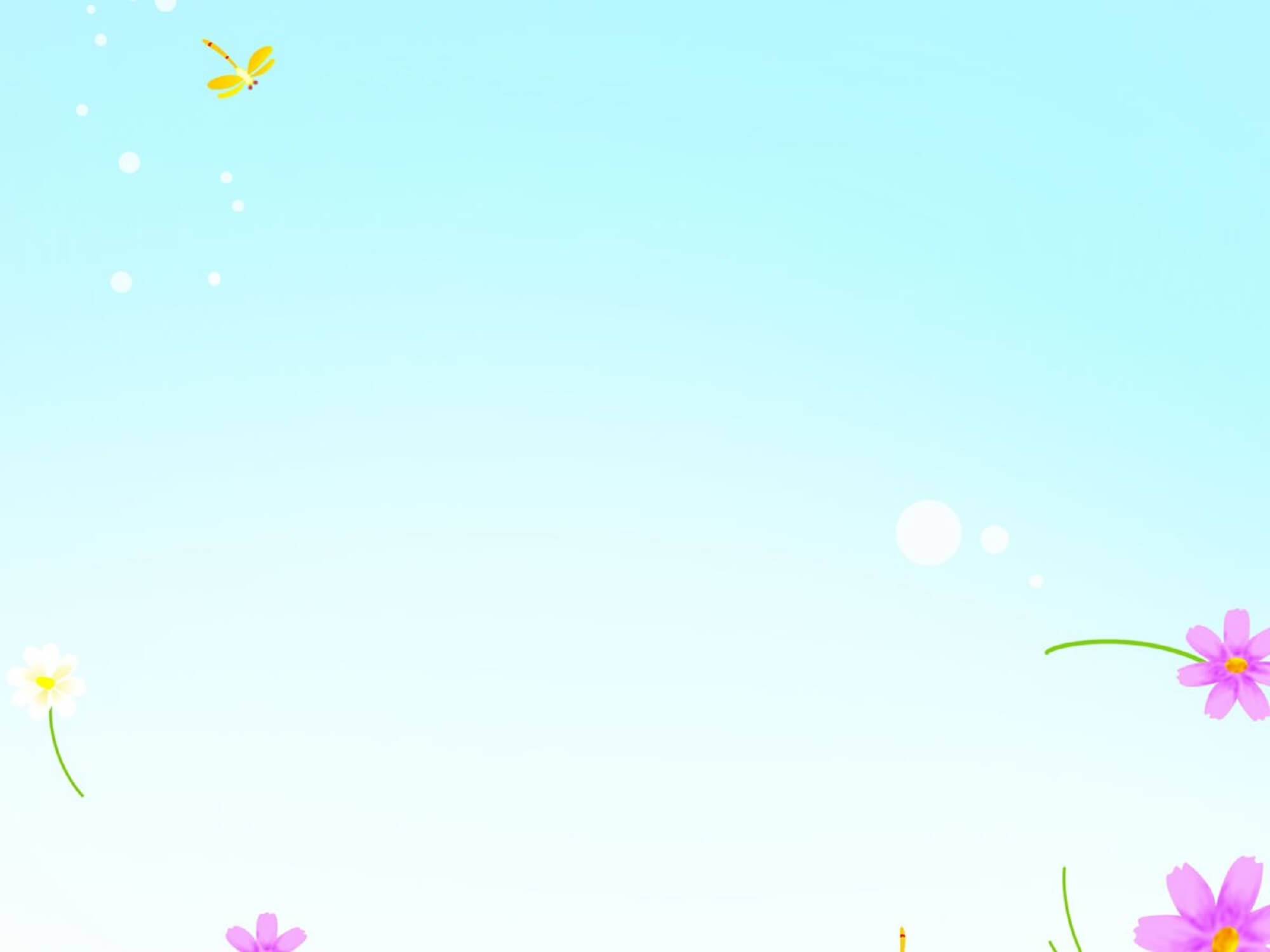 BÀI 6: O,o   DẤU ?
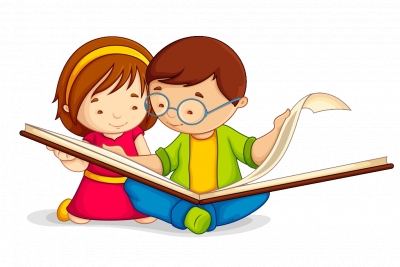 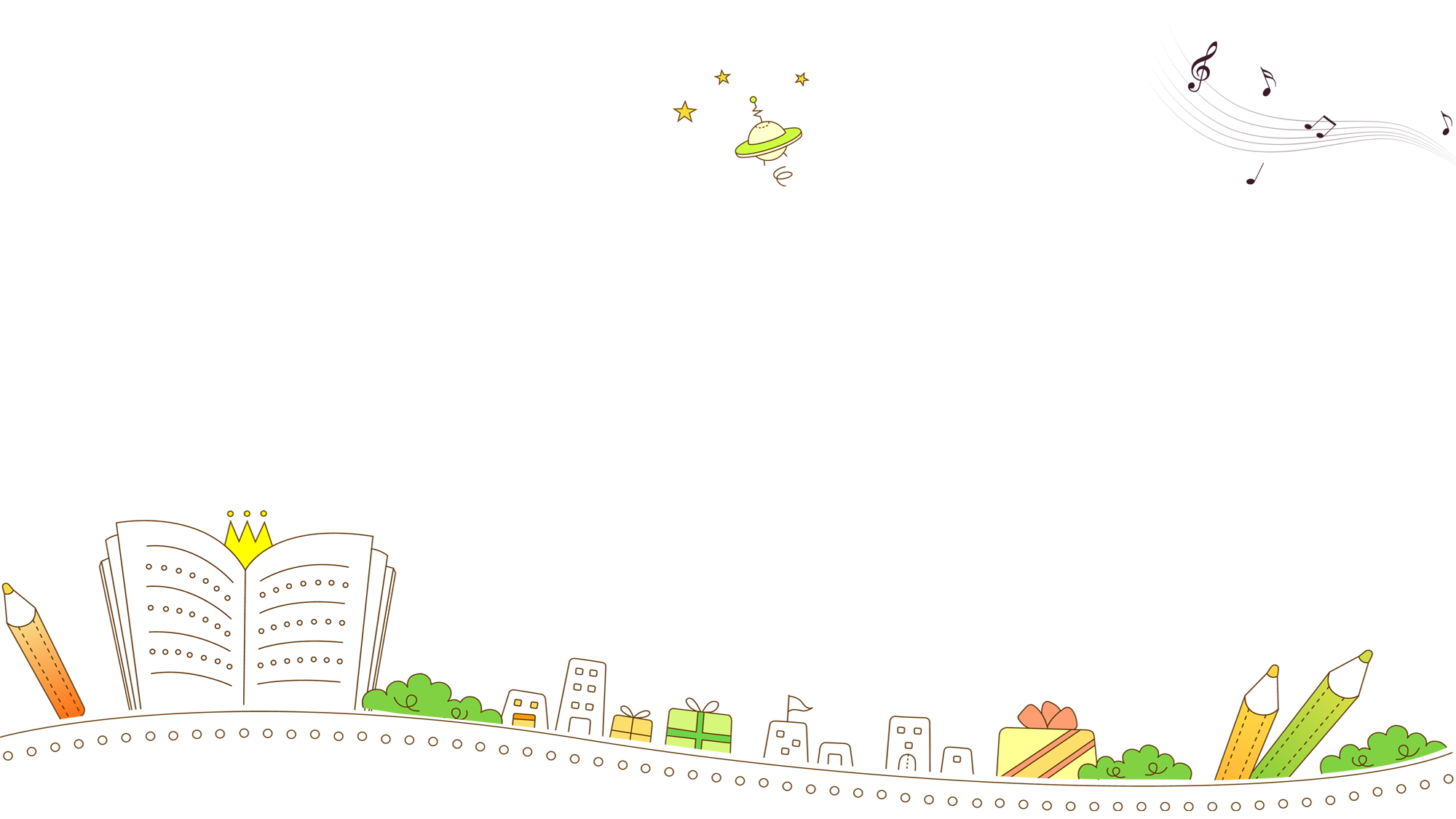 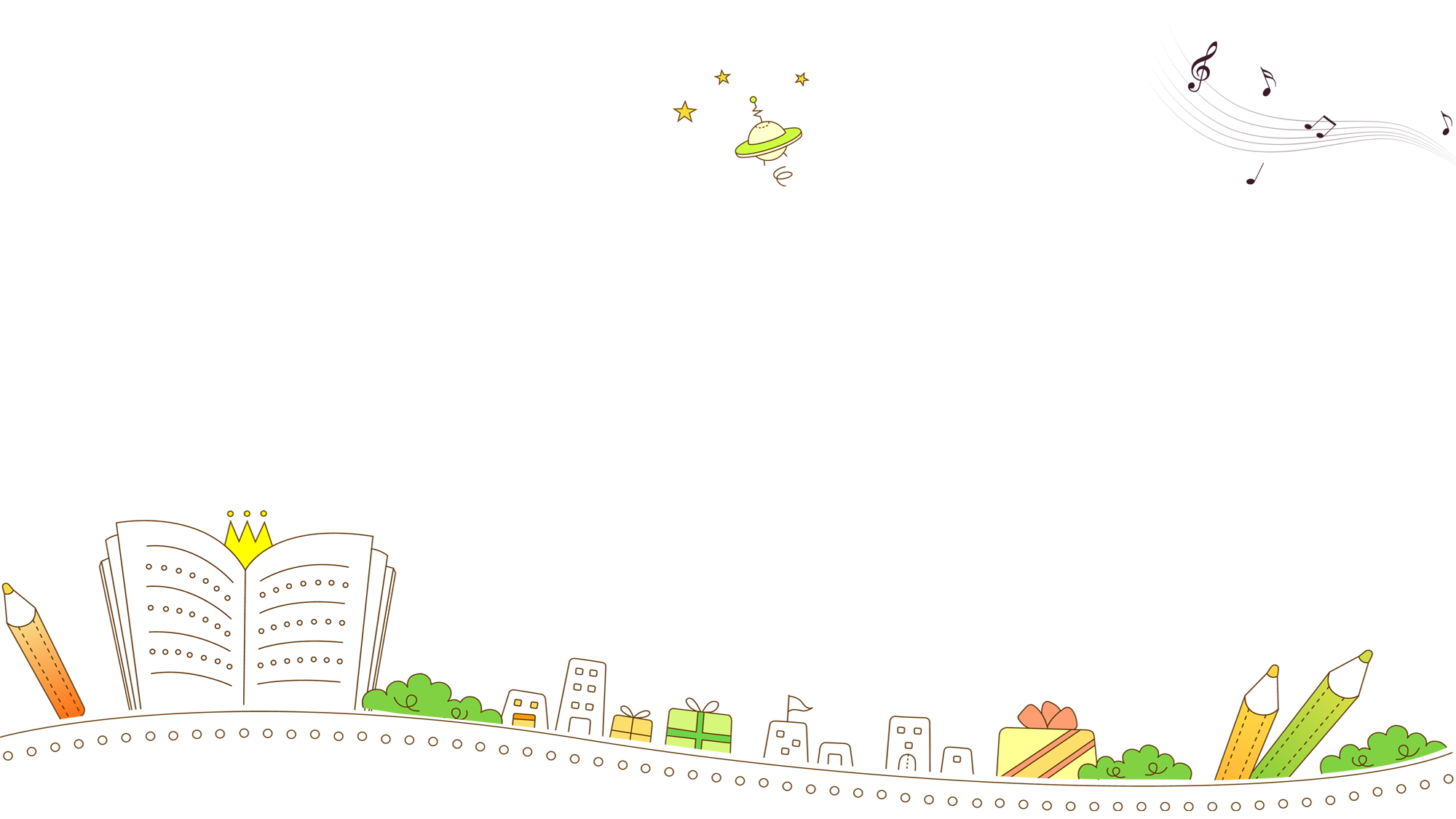 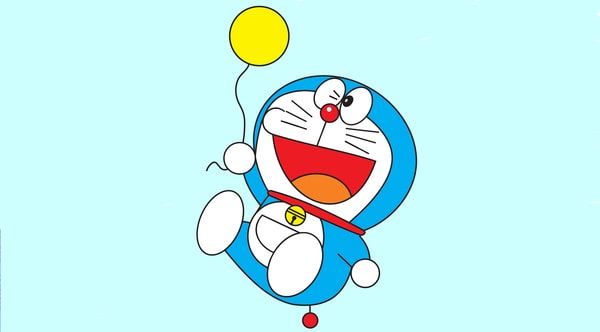 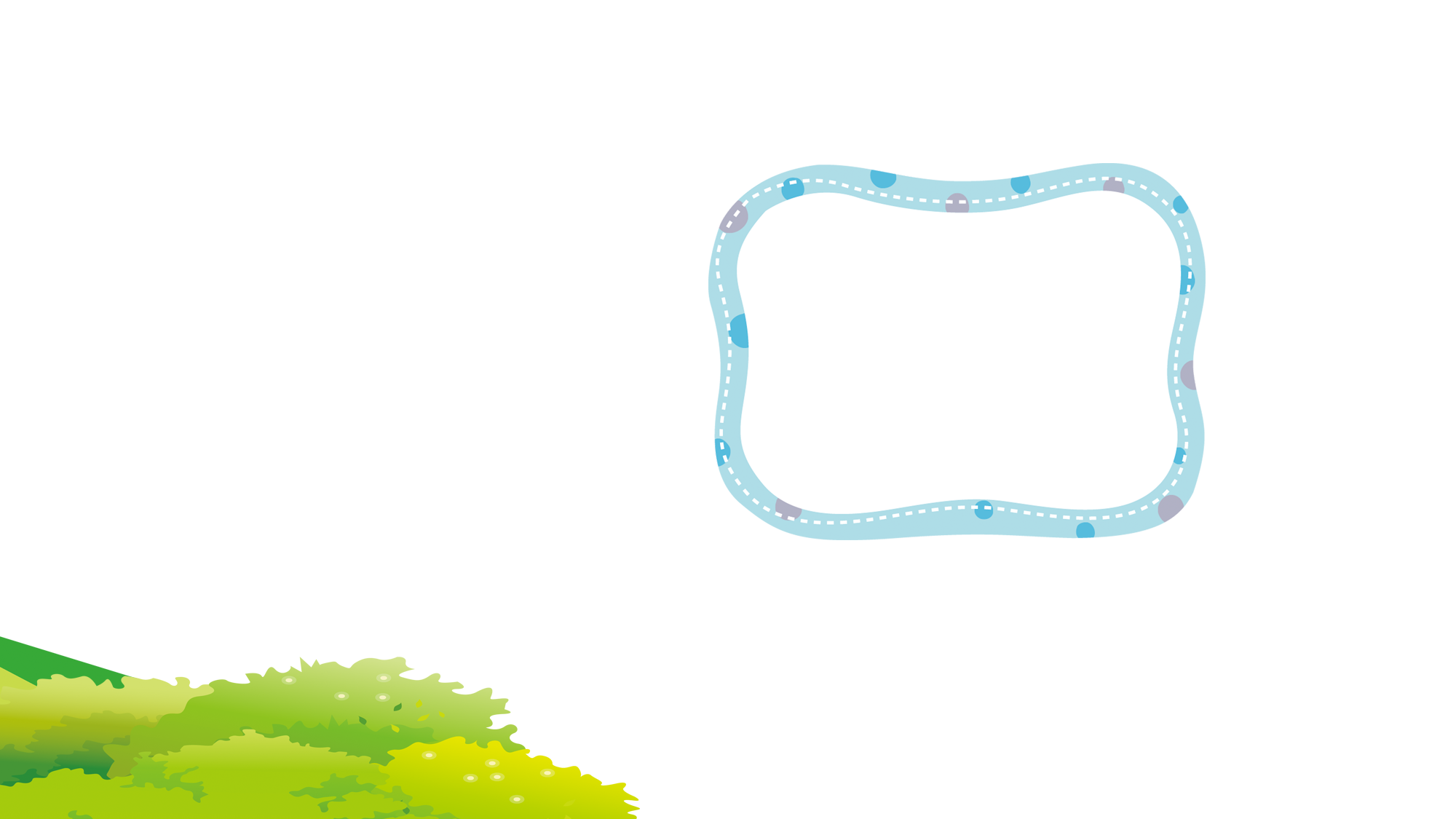 Khởi động
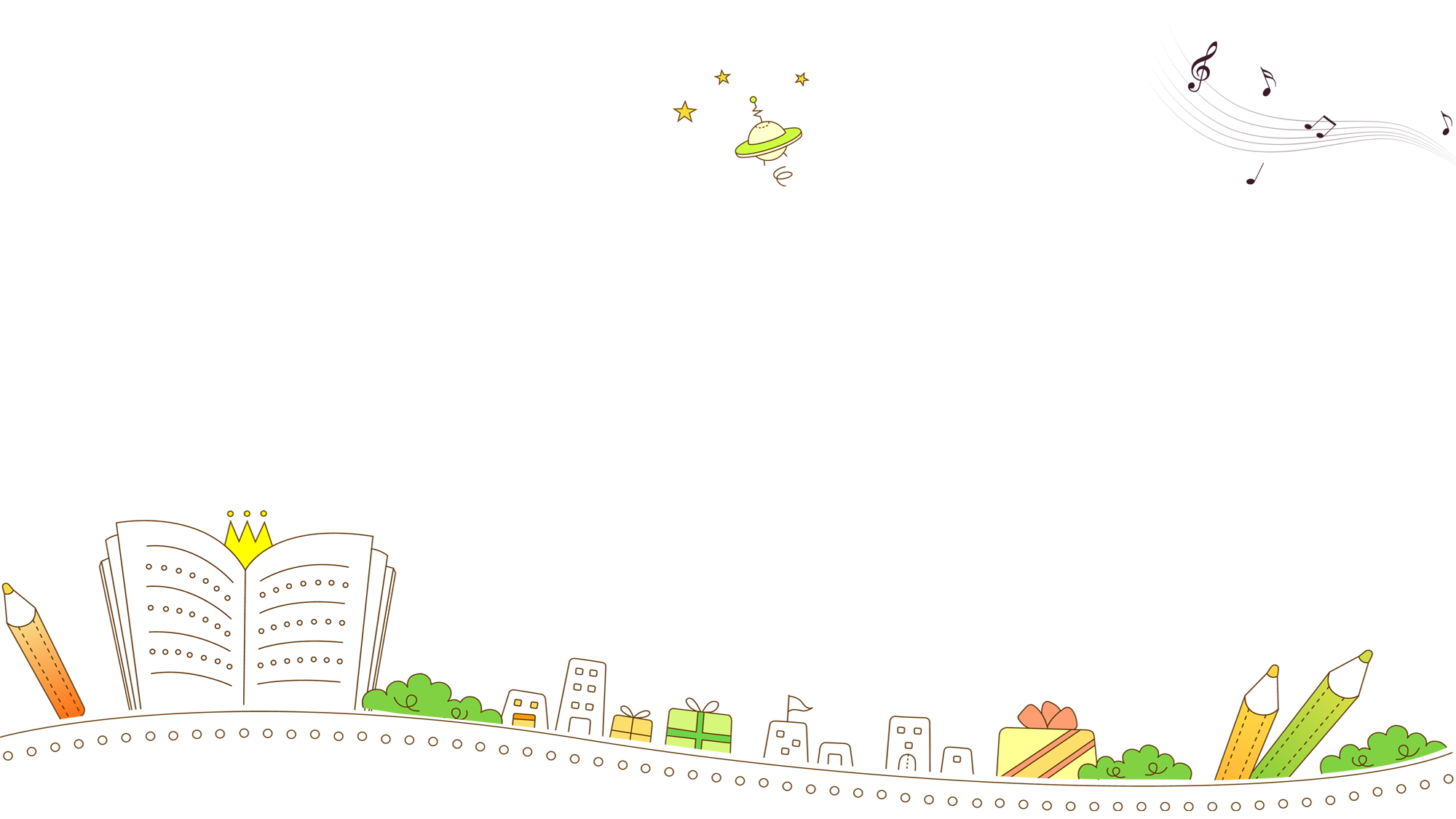 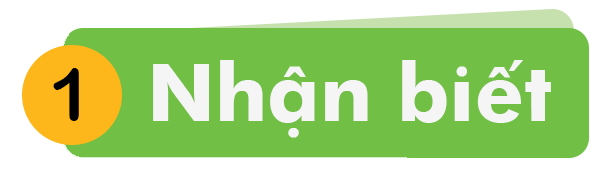 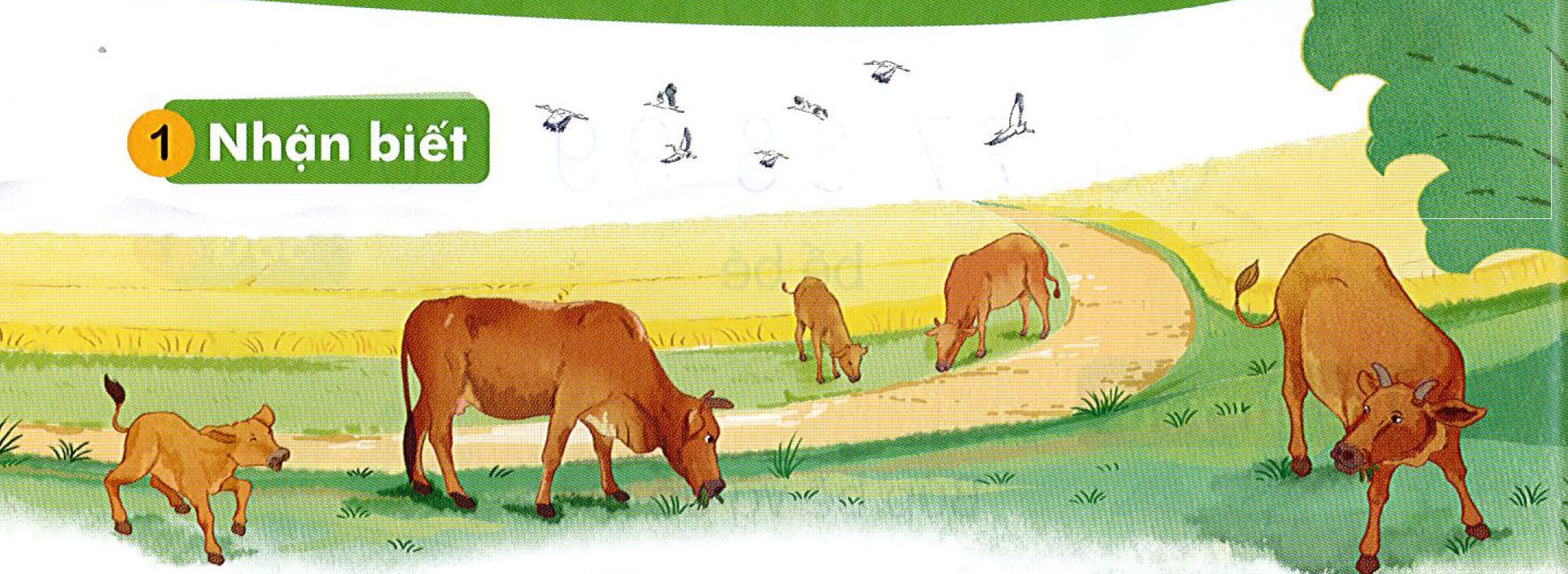 Đàn bò gặm cỏ
o
ọ
o
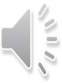 b
o
c
o
bß
cá
bß
bã
bá
cß
cã
cá
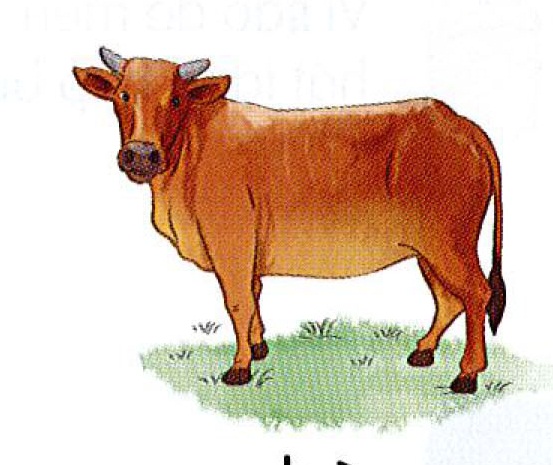 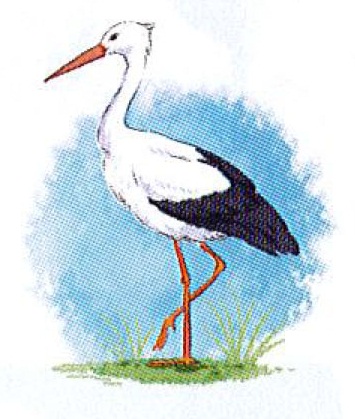 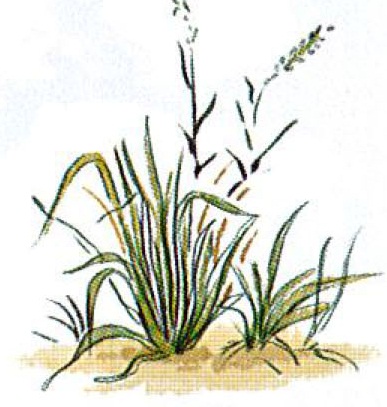 cỏ
bò
cò
o
b
o
c
o
bß
cá
bß
bã
bá
cß
cã
cá
cá
bß
cß
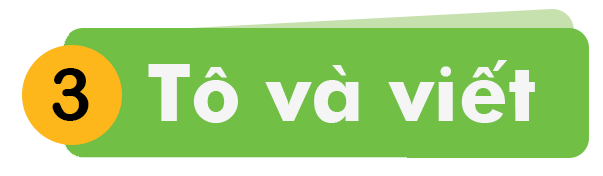 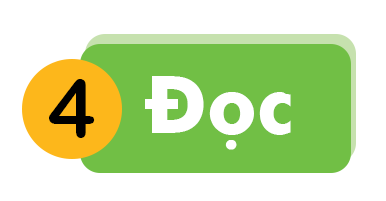 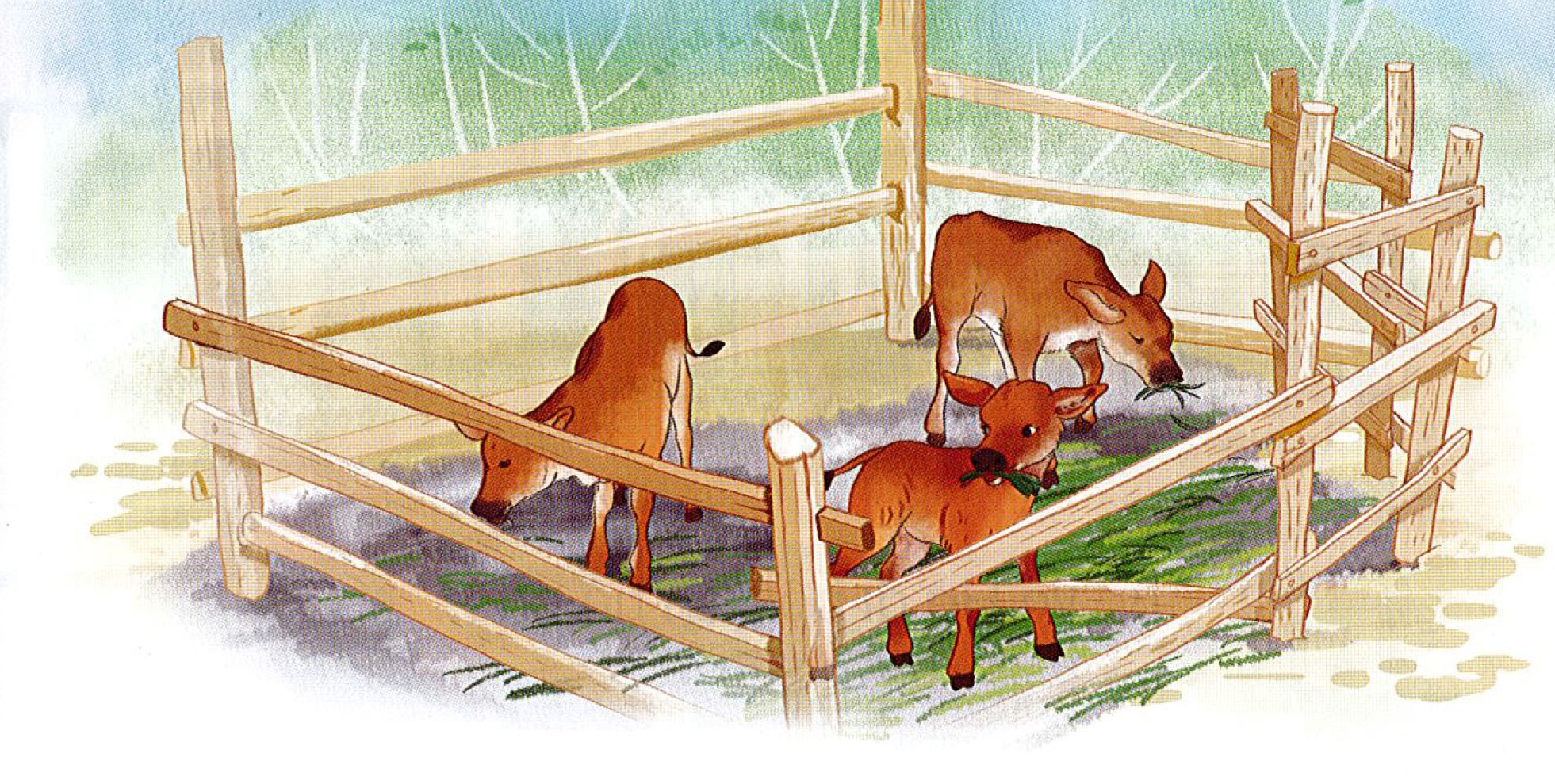 Bê có cỏ
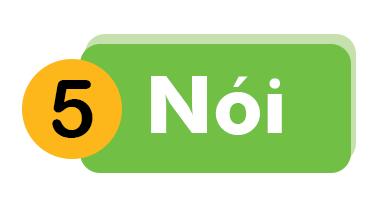 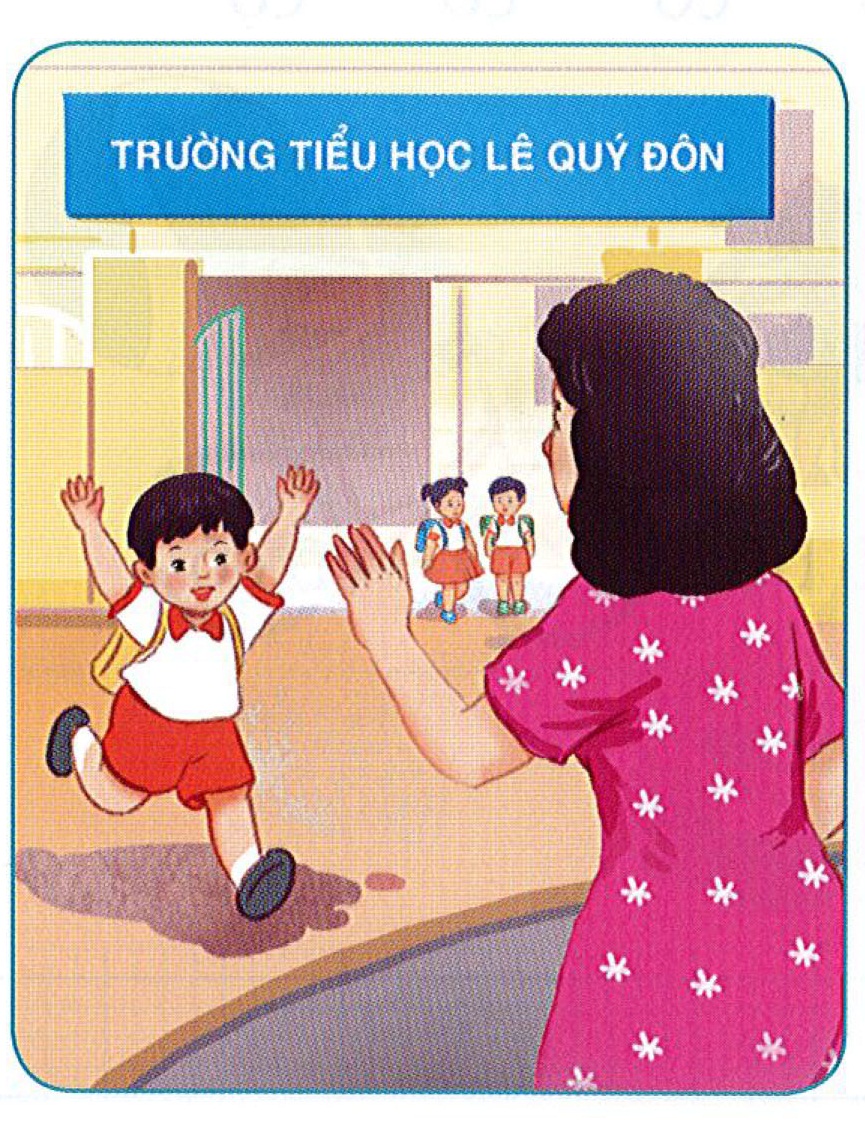 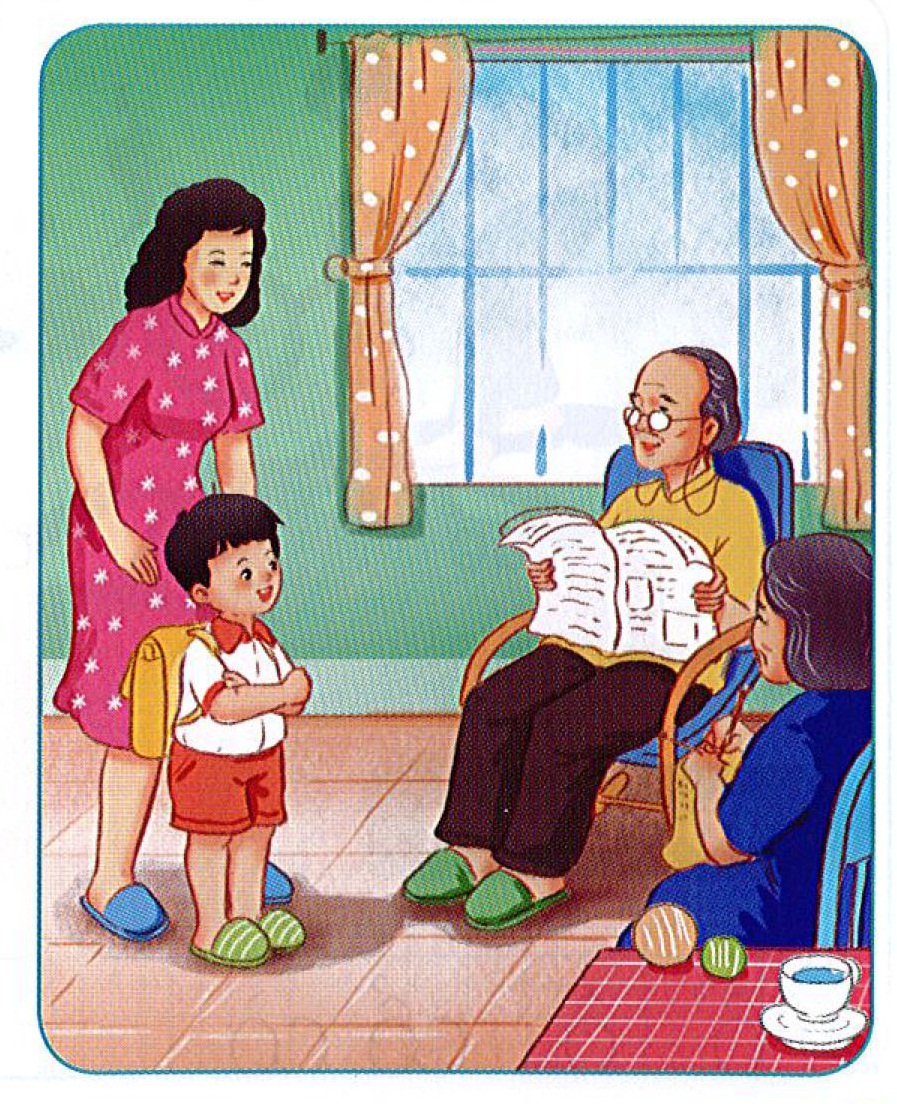 Chào hỏi
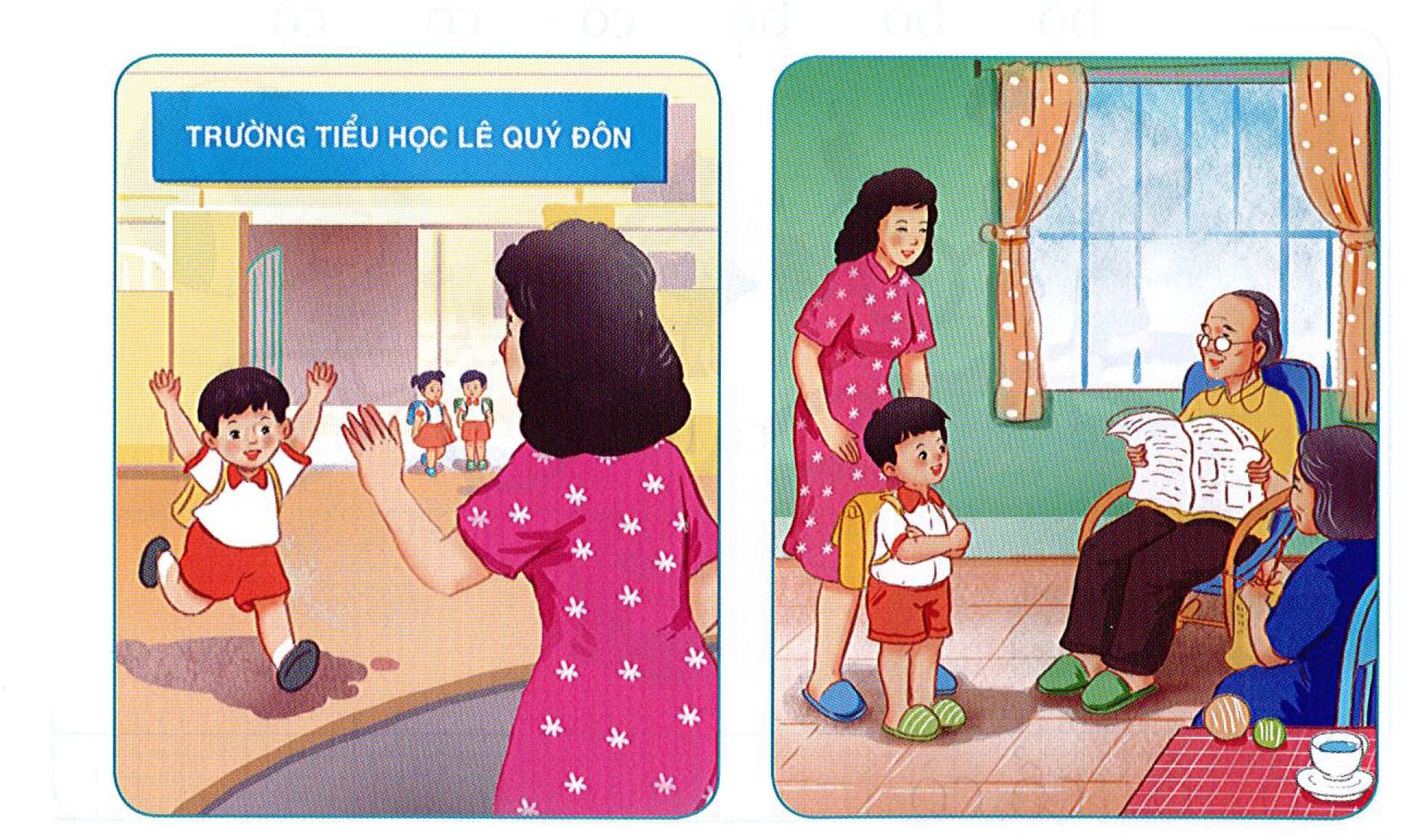 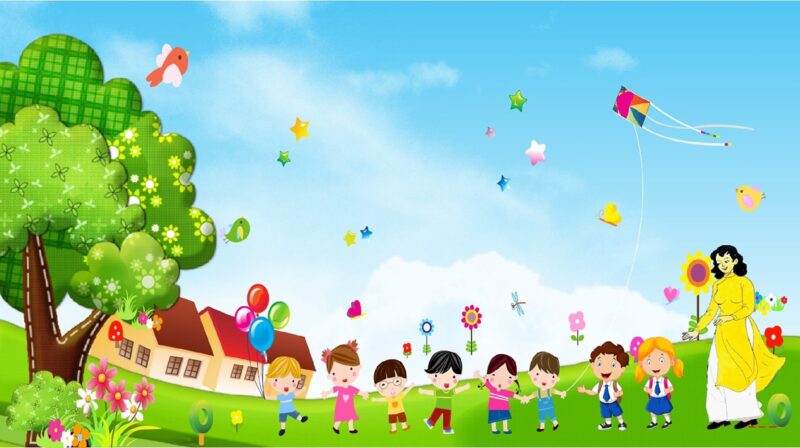 CỦNG CỐ 
BÀI HỌC